Néoglucogenèse
INTRODUCTION
Elle est définie comme la biosynthèse du glucose à partir de composés non glucidiques ( acide lactique, le glycérol, acides aminés glucoformateurs et intermédiaires du cycle de Krebs)
le foie assure à lui seul 90% de la gluconéogenèse,
Le rein assure les 10% restants.
INTRODUCTION
Les réserves du foie sous forme de glycogène sont évaluées à 190 g.
LES RESERVES SONT EPUISEES APRES ENVIRON 12 HEURES DE JEUNE OU DES EXERCICES PHYSIQUES PROLONGEES;
le glucose doit, donc,  être formé a partir de sources non glucidiques C’est la néoglucogenèse.
INTRODUCTION
Les 2/3 du glucose néoformé provient de la conversion du pyruvate/lactate et de l’alanine.
Le 1/3 à partir des autres acides aminés et le glycérol
Néoglucogenèse à partir du pyruvate
Parmi toutes les réactions de la glycolyse 3 sont irréversibles. La synthèse du glucose à partir du lactate/pyruvate et donc possible à condition de trouver 3 dérivations.
Première dérivation au niveau de la Pyruvate kinase

 Deuxième dérivation au niveau de la PFK

 Troisième dérivation au niveau de l’héxokinase
Néoglucogenèse à partir du pyruvate
1ère dérivation: pyruvate vers phosphoénol pyruvate
Phosphoénolpyruvate carboxykinase(PEPCK)
Phosphoénol pyruvate
Ac. Oxaloacétique
Cytoplasme
Oxydoréductase
Pyruvate
Ac. Malique
Pyruvate carboxylase
Ac. Malique
Oxydoréductase
Matrice
Acide Oxaloacétique
CK
Néoglucogenèse à partir du pyruvate
2ème dérivation: passage du F1,6 bi P au fructose 1 P
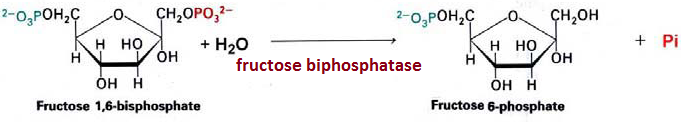 Néoglucogenèse à partir du pyruvate
3ème dérivation: passage du G6P au glucose
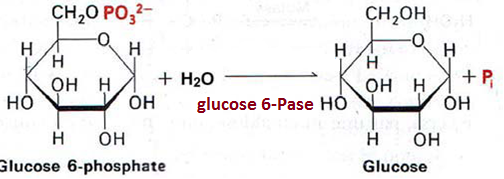 Le Cycle de Cori ( cycle du lactate)
Le muscle ne contient pas de Glucose 6 phosphatase
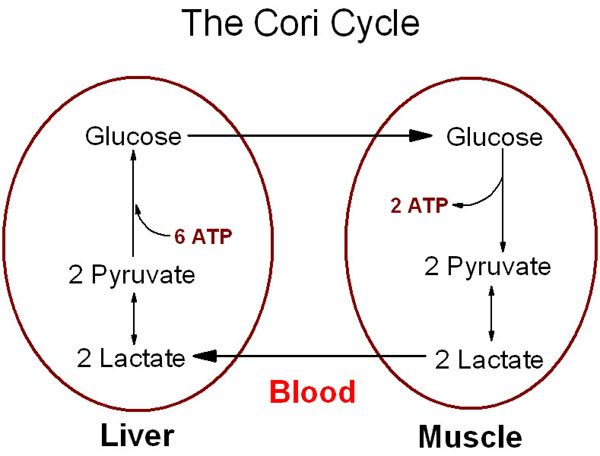 Les muscles ne peuvent en aucun cas libérer du glucose.
Cependant ils libérent le lactate qui est transformé au niveau du foie en glucose
Néoglucogenèse à partir du pyruvate
Bilan énergétique
Pyruvate carboxylase                         1 ATP          2
PEP carboxykinase                            1 GTP          2
Phosphoglycérate kinase                   1 ATP          2
+  2 NADH'H+ 


2Pyruvate + 4 ATP + 2 GTP + 2 NADH,H+ + 4 H2O            
                   Glucose+4ADP+ 2GDP + 6 Pi + 2 NAD+
Néoglucogenèse à partir des lipides
Les acides gras ne peuvent être des précurseurs du glucose ; les lipides ne peuvent être glucoformateurs qu’à partir du glycérol
G6P
F6P
PFK
F1,6 di P
3Pglycéraldéhyde
Phosphodihydroxyacétone
Déshydrogénase
Kinase
Déshydrogénase
Kinase
GLYCEROL
Néoglucogenèse à partir des acides aminés
Pratiquement tous les acides aminés sont glucoforamteurs à l’exception de le leucine et lysine
Régulation de la néoglucogenèse
La régulation est très complexe, elle fait intervenir des hormones et des mécanismes allostériques ainsi que le régime.
Pyruvate carboxylase : l’ACoA est un activateur de l’enzyme.

PEPCK: stimulée par le glucagon et dont l’action est amplifié par le cortisol; le jeûne favorise la synthèse de l’enzyme. 

Frusctose 1,6  di Phosphatase: est inhibé par l’AMP  et activée par l’ATP, le citrate et le NADH2
CONCLUSION
C’est une voie de biosynthèse du glucose à partir de composés non glucidiques;

 Elle est importante en période de jeûne et lors d’exercices musculaires intenses;

 Elle se déroule dans le foie et le rein 

 En dehors des 3 réactions irréversibles la glycolyse et la néoglucogenèse empruntent la même voie